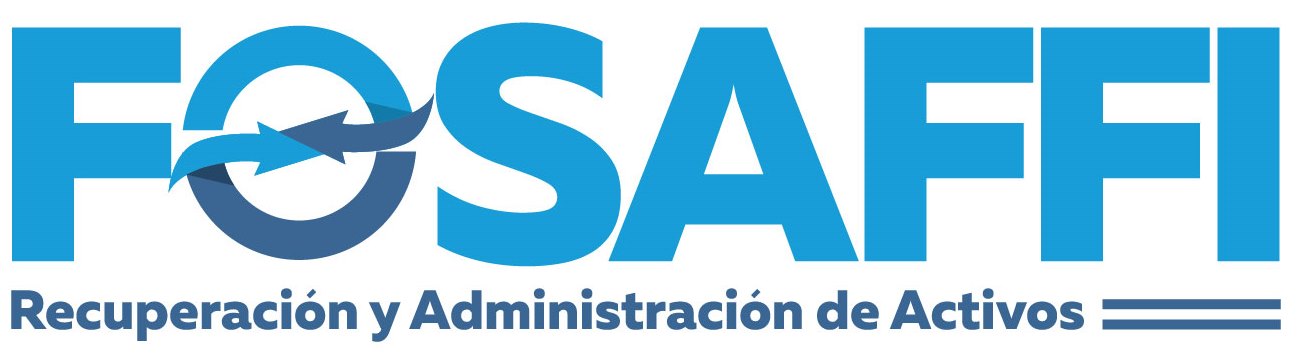 Plan EstratégicoInforme de cumplimiento de metas  año 2016
CA 07/2017
Memo secs 0010/2017
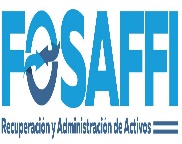 Plan Estratégico 2015 - 2019.
Aprobado en CA 04-2015
Informe de cumplimiento Plan Estratégico – año  2016
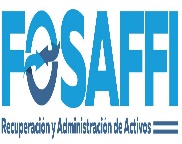 Plan Estratégico 2015 -2019 (Aprobado en CA 04/2015)
Informe de cumplimiento de metas del año 2016, aprobadas en CA 04/2016)
Informe de cumplimiento Plan Estratégico – año  2016
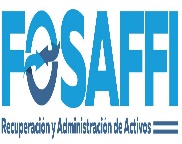 Plan Estratégico 2015 -2019 (Aprobado en CA 04/2015)
Informe de cumplimiento de metas del año 2016, aprobadas en CA 04/2016)
Informe de cumplimiento Plan Estratégico – año  2016
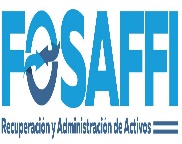 Plan Estratégico 2015 -2019 (Aprobado en CA 04/2015)
Informe de cumplimiento de metas del año 2016, aprobadas en CA 04/2016)
Informe de cumplimiento Plan Estratégico – año  2016
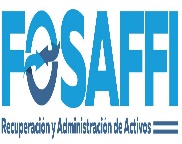 Plan Estratégico 2015 -2019 (Aprobado en CA 04/2015)
Informe de cumplimiento de metas del año 2016, aprobadas en CA 04/2016)
Informe de cumplimiento Plan Estratégico – año  2016
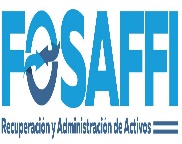 Plan Estratégico 2015 -2019 (Aprobado en CA 04/2015)
Informe de cumplimiento de metas del año 2016, aprobadas en CA 04/2016)
Informe de cumplimiento Plan Estratégico – año  2016
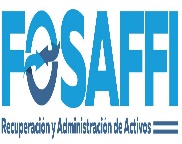 Plan Estratégico 2015 -2019 (Aprobado en CA 04/2015)
Informe de cumplimiento de metas del año 2016, aprobadas en CA 04/2016)
CONCLUSIONES:
En términos generales, las metas autorizadas por el Comité Administrador para el año 2016 relacionadas con los objetivos estratégicos, han sido cumplidas satisfactoriamente.
El indicador de eficiencia en recuperaciones fue de 30.3% y como meta el gasto de presupuesto no debe superar el 35% del ingreso;
Las metas de negocios relacionadas a determinar las perspectivas de recuperación, presentan cumplimientos importantes quedando pendiente un 25% para cumplir la meta de depuración y clasificación de recuperabilidad de créditos.
Del presupuesto aprobado para gastos de papelería, combustible y transporte se logró obtener un 22.7%, 29.5% y 40.5% de disponibilidad al final del año, versus el 5% que se tenia como meta.
Se inició la implementación de Plan Estratégico de Tecnología cambiando el servidor central, renovando la INTRANET y se ha iniciado la sustitución de PC`s;
El Plan Operativo 2016 tuvo un cumplimiento promedio del 96%;
Los informes de auditoria externa y de la Corte de Cuentas  no presentan observaciones.
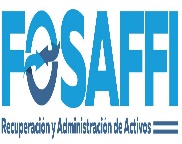 Plan Estratégico 2015 -2019 (Aprobado en CA 04/2015)
Informe de cumplimiento de metas del año 2016, aprobadas en CA 04/2016)
CONCLUSIONES:
2) Las metas del 2016 relativas a mantener una calificación positiva de Clima Laboral como mínimo de 95%, no fue cumplida. El resultado fue de 89.5%; la variación en la calificación se explica en parte por los cambios al formulario de evaluación para aclarar factores factores relacionados con expectativa de desarrollo, prestaciones, relaciones laborales y comunicación. En relación a la meta de mantener la calificación de excelencia en el servicio al cliente externo. El resultado de la encuesta fue de 77.5% de excelencia y de 22.5% como bueno. El año anterior se obtuvo un 87.5%. En excelencia.
 
3) El plan de revisión de instrumentos administrativos presenta un cumplimiento del 78%. Dos proyectos relevantes que fueron concluidos son la nueva Política para la Recuperación de Créditos y las modificaciones a las Normas Técnicas de Control Interno Específicas. En agosto 2016, se autorizó por CA y CD-BCR, nuevos criterios de clasificación para determinar valores de operaciones de pago directo. Queda pendiente con un avance del 80% los cuatro procedimientos relativos a los procesos del negocio.